Мы на карте России
Выполнил: Борнеман Игорь, ученик 6 класса «В», МБОУ СОШ № 5 г.Бердска
Цель:     изучить «географическую мозаику» своего класса.
Задачи:
Анкетирование «Где ты родился?»
Сбор информации о местах рождения одноклассников.
Поиск местностей на географической карте в интернете и атласе.
Создание интерактивной карты, с обозначением мест рождения моих одноклассников.
Мы на карте России
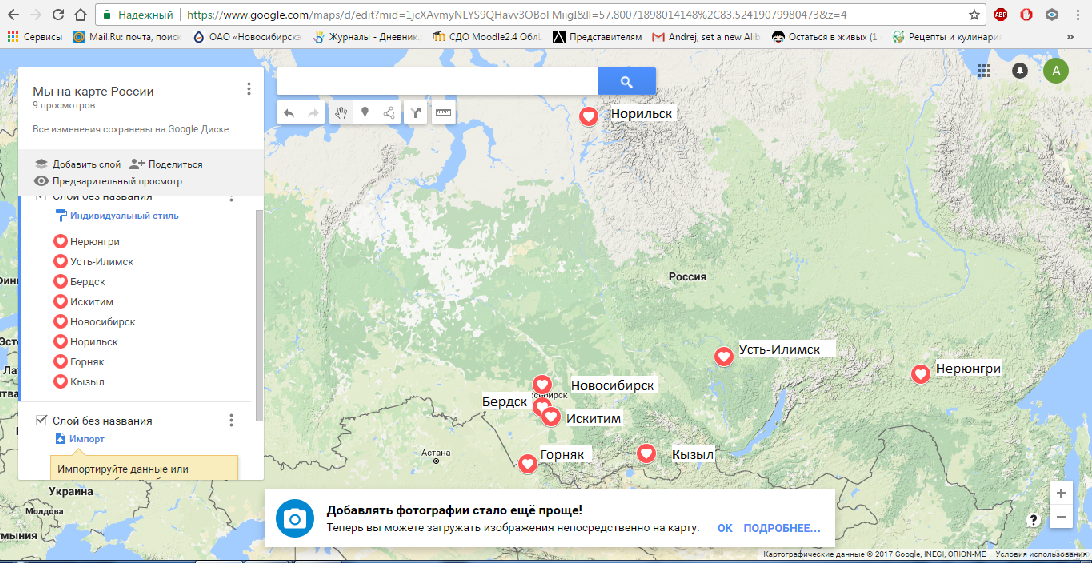 Мы на карте России
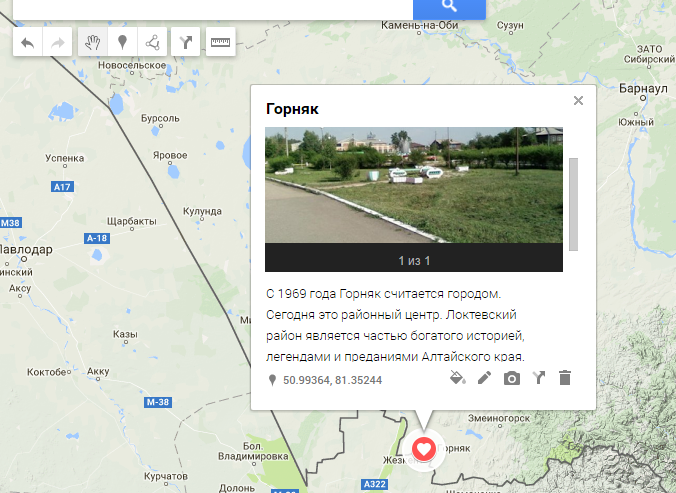 Мы на карте России
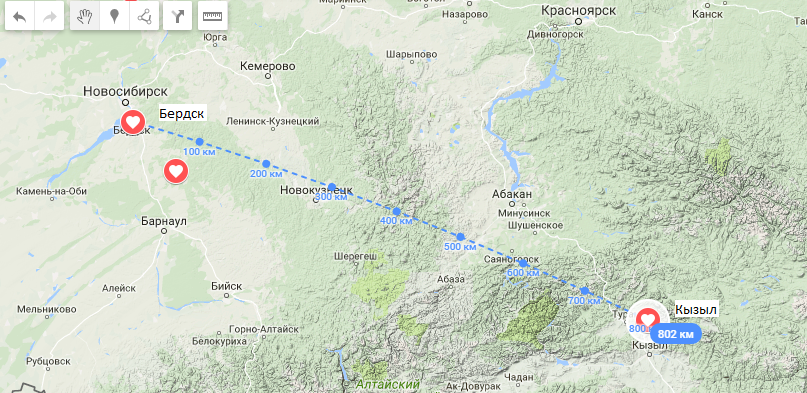 Мы на карте России
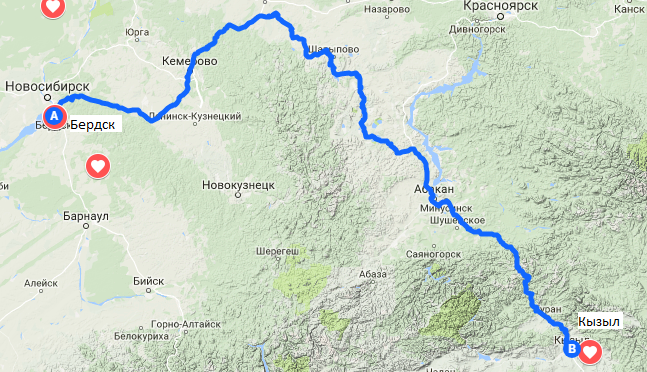 Мы на карте России
Спасибо за внимание!